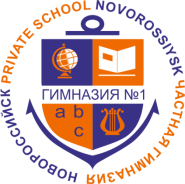 VEX VR,  или Как учиться робототехнике виртуально. 
ИЗ ОПЫТА ДИСТАНЦИОННОГО ОБУЧЕНИЯ
В РАМКАХ РЕАЛИЗАЦИИ 
МОДЕЛИ ТЕХНОЛОГИЧЕСКОГО ПРОФИЛЯ 
ГИМНАЗИИ №1 Г. НОВОРОССИЙСКА
Алешина Наталия Николаевна, заместитель директора по УВР, тренер-наставник по робототехнике ЧОУ  «Гимназия №1»  г. Новороссийска aleshinanataly@mail.ru
МОДЕЛЬ ДОПОЛНИТЕЛЬНОГО ОБРАЗОВАНИЯ В ГИМНАЗИИ (ТЕХНОЛОГИЧЕСКИЙ ПРОФИЛЬ)
2
ВЕБ-КОНФЕРЕНЦИИ С ЗАРУБЕЖНЫМИ КОМАНДАМИ 
(БРАЗИЛИЯ, ГЕРМАНИЯ, ФРАНЦИЯ, ИСПАНИЯ)
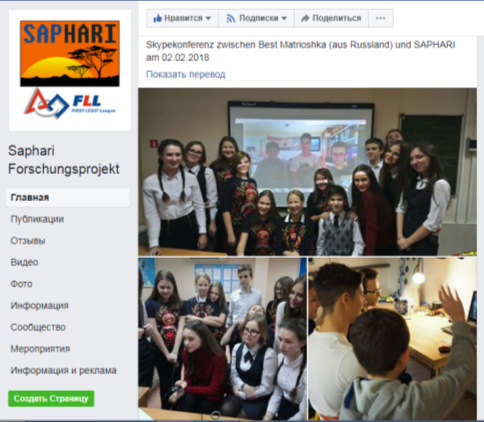 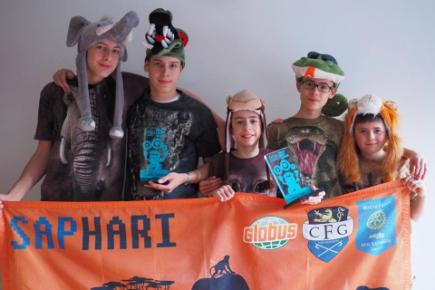 3
3
ПОСЕЩЕНИЕ ГИМНАЗИИ И ЛАБОРАТОРИИ РОБОТОТЕХНИКИ
 МЭРОМ ГОРОДА-ПОБРАТИМА ИЗ США
Г. ГЕЙНСВИЛЛА
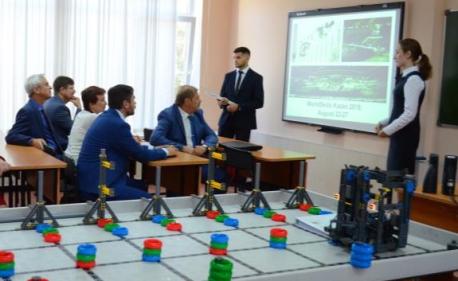 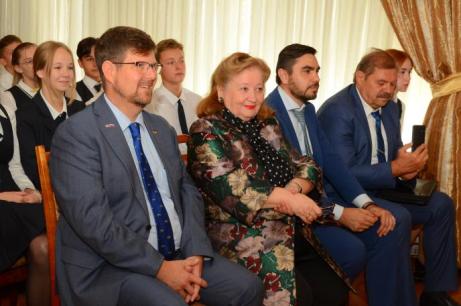 4
4
ВЕБ-КОНФЕРЕНЦИИ С ЗАРУБЕЖНЫМИ КОМАНДАМИ – 
ВСТРЕЧА С АНДРЕ (СТУДЕНТОМ ИЗ БРАЗИЛИИ) 
В РОССИИ В 2019 Г.
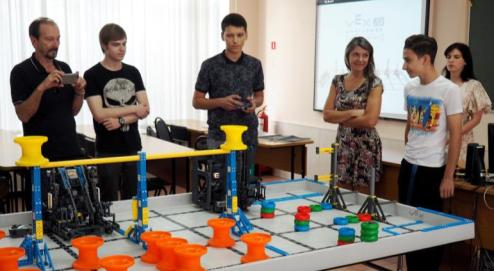 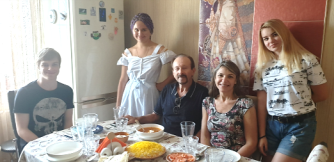 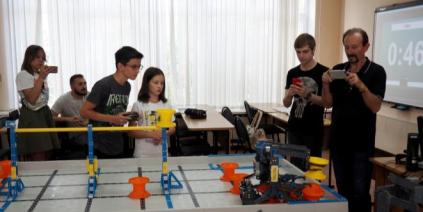 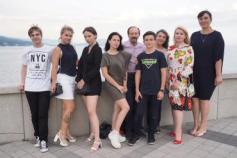 5
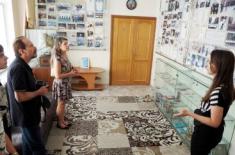 5
ДИСТАНЦИОННОЕ  ОБУЧЕНИЕ (РОБОТОТЕХНИКА)
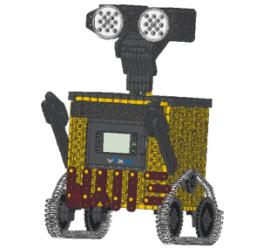 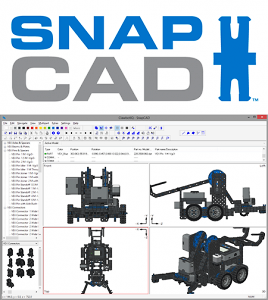 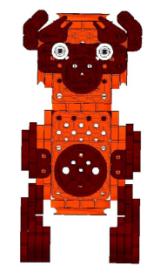 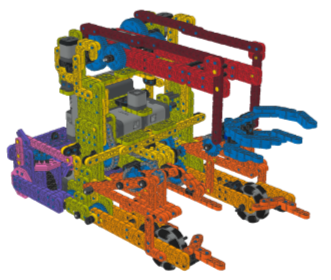 6
ШАГ №1. УЧАСТИЕ В ВЕБИНАРЕ
JASON MCKENNA  
 «INTRODUCING VEXCODE VR: LEARN COMPUTER SCIENCE AT HOME WITHOUT A ROBOT»
 https://www.youtube.com/watch?v=QqogudL_WIQ
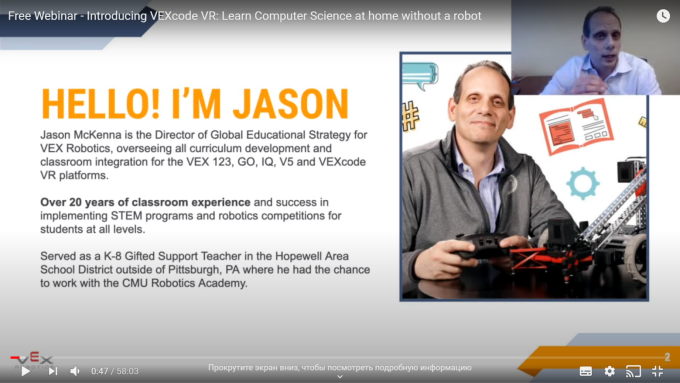 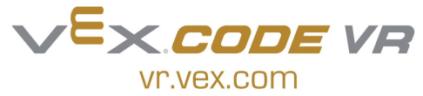 7
ШАГ №2.  САМООБРАЗОВАНИЕ НАСТАВНИКА
ИЗУЧЕНИЕ ДИДАКТИЧЕСКИХ МАТЕРИАЛОВ НА АНГЛИЙСКОМ ЯЗЫКЕ 
 https://www.vexrobotics.com/vexcode-vr
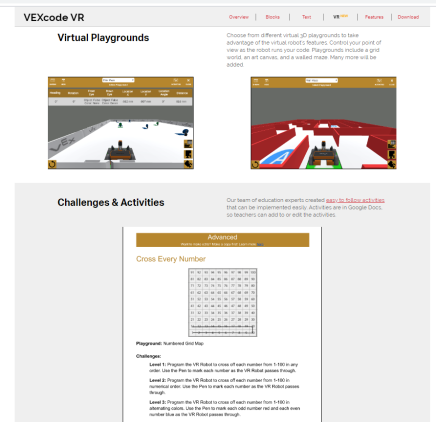 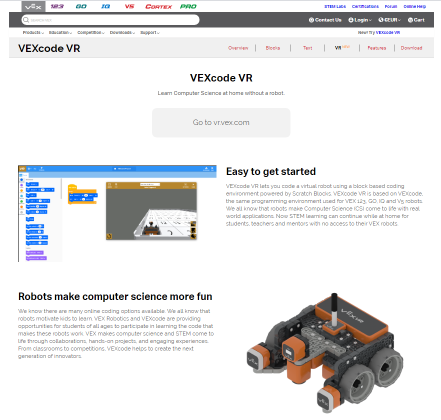 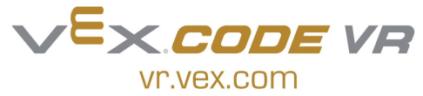 8
ШАГ №3. АДАПТИРОВАНИЕ МАТЕРИАЛОВ
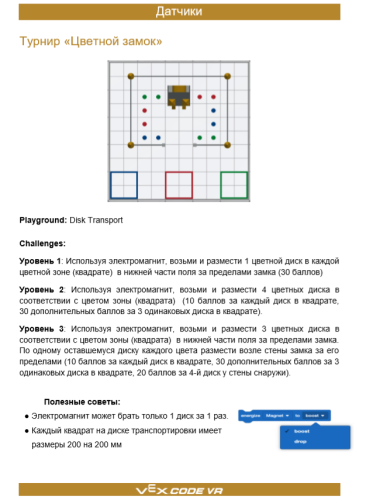 Distance Sensor
(датчик расстояния)
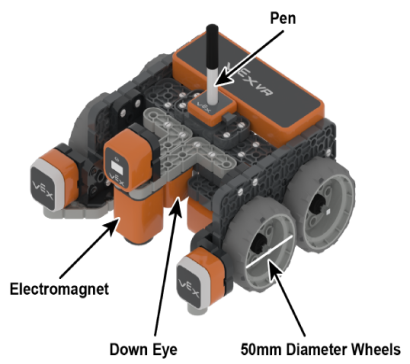 (ручка)
Bumper Sensor
(датчик касания)
(электромагнит)
(датчик цвета)
(Ходовая часть, 
колесо диаметром 50 мм)
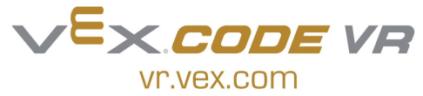 9
ШАГ №3. АДАПТИРОВАНИЕ МАТЕРИАЛОВ
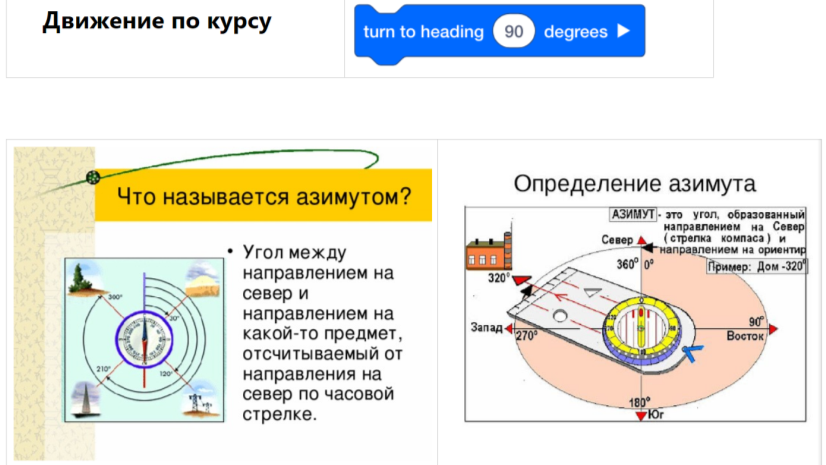 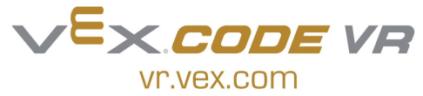 10
ШАГ №3. АДАПТИРОВАНИЕ МАТЕРИАЛОВ
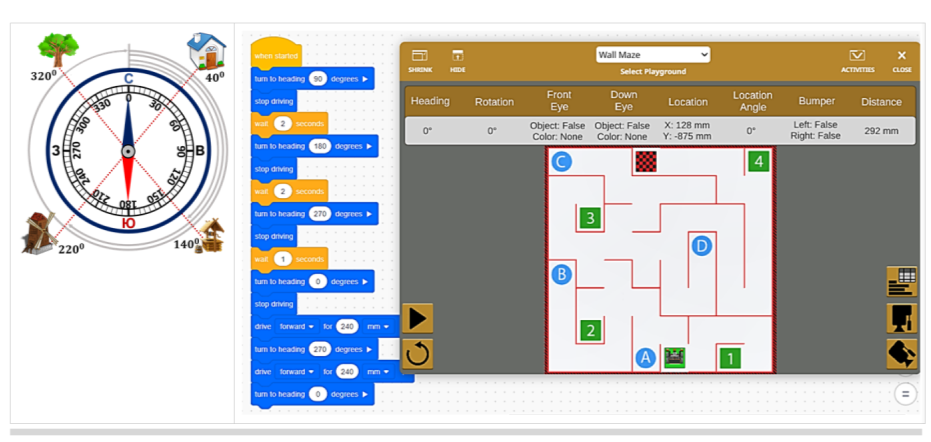 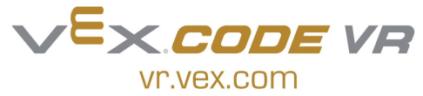 11
ШАГ №3. АДАПТИРОВАНИЕ МАТЕРИАЛОВ
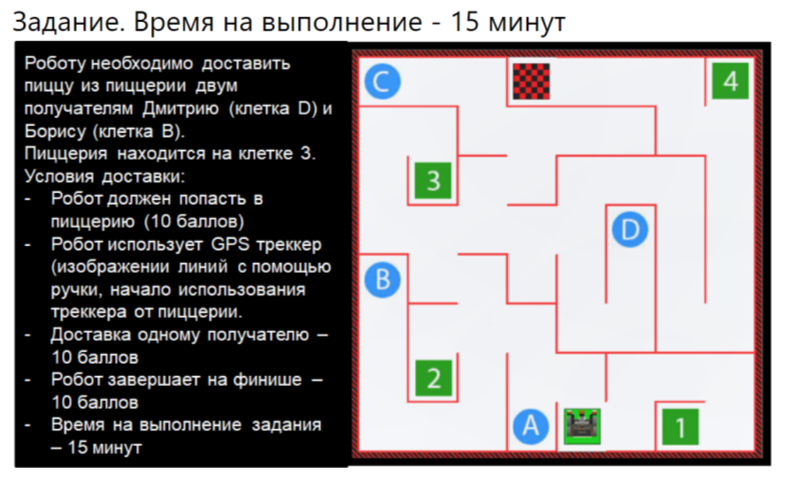 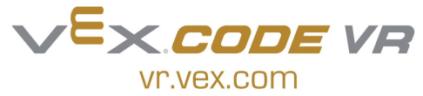 12
ШАГ №4. ПРОВЕДЕНИЕ ДИСТАНЦИОННЫХ ЗАНЯТИЙ
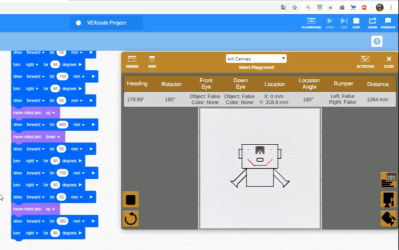 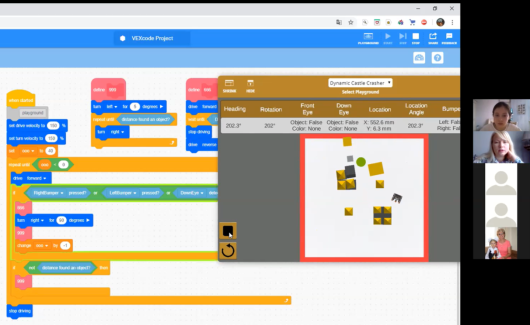 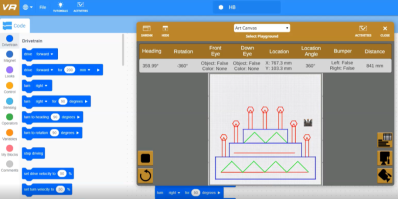 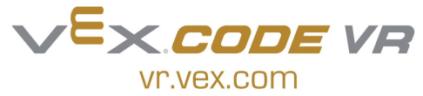 13
ШАГ №5.  РЕФЛЕКСИЯ
СУБЪЕКТ ФОРМИРУЮЩЕГО ОЦЕНИВАНИЯ
УЧАЩИЙСЯ
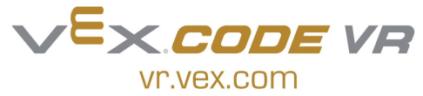 14
СПИСОК РЕКОМЕНДОВАННЫХ ИСТОЧНИКОВ ИНФОРМАЦИИ:
1. How the REC Foundation is Inspiring the Next Generation of STEM Students 
https://www.roboticseducation.org/how-the-rec-foundation-is-inspiring-the-next-generation-of-stem-students    

2. Webinar - Introducing VEXcode VR: Learn Computer Science at home without a robot
https://www.vexrobotics.com/vexcode-vr  

3. Webinar - Teaching with VEXcode VR  https://youtu.be/KyMrIggjAJM